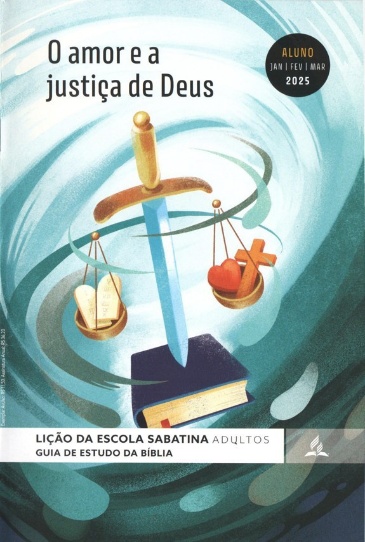 O amor da aliança
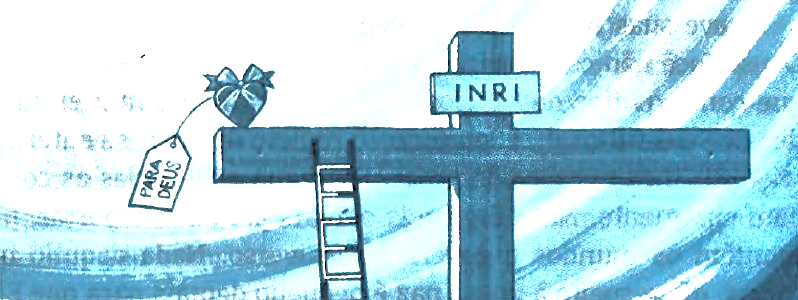 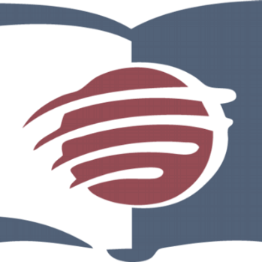 LIÇÃO 03
VERSO PARA MEMORIZAR: “Pois o Senhor, seu Deus, está em seu meio; Ele é um Salvador poderoso. Ele Se gradará de vocês com exultação e acalmará todos os seus medos com amor; Ele Se alegrará em vocês com gritos de alegria!” (Sf 3:17, NVT).
03
LEITURAS DA SEMANA: Lc 15:11-32; Sf 3:17; Ef 5:25-28; Is 43:4; Rm 8:1; 5:8; Mc 9:17-29
design Neemias Lima
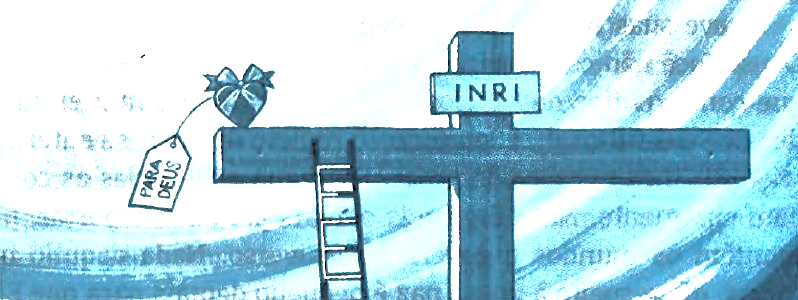 INTRODUÇÃO
Sábado
LIÇÃO 03
- Imagine este cenário: um menino de cinco anos se aproxima de seu pai no Dia dos Pais, segurando um presente mal embrulhado. Entusiasmado, o garoto entrega o presente ao pai.
Agora, imagine que o pai responda dizendo: “Filho, eu não preciso desse presente. Afinal, qualquer coisa que você pudesse me dar, eu mesmo poderia comprar. E tudo que você me der é comprado com meu próprio dinheiro ou feito com objetos que eu já tinha. Então, guarde seu presente. Eu não preciso dele, nem o quero. Mas lembre-se de que eu sempre o amarei, porque você é meu filho.”
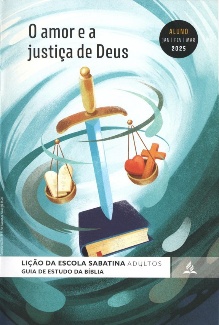 LEITURAS DA SEMANA: Lc 15:11-32; Sf 3:17; Ef 5:25-28; Is 43:4; Rm 8:1; 5:8; Mc 9:17-29
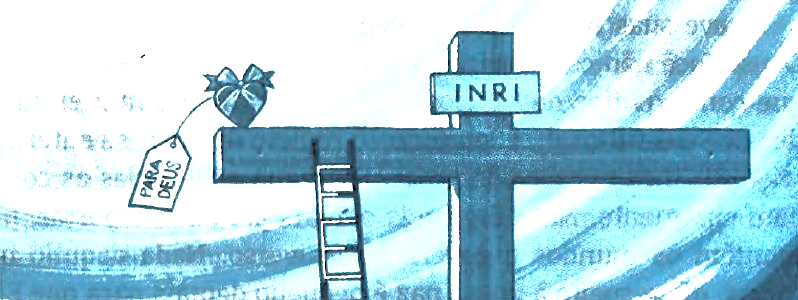 Mais valiosos do que podemos imaginar
Domingo
PERGUNTAS:
LIÇÃO 03
1. Leia Lucas 15:11-32.0 que a parábola do filho pródigo revela sobre a compaixão e o amor de Deus? Que advertência ela dá àqueles que, assim como o filho mais velho, permanecem na “casa do Pai”?







Porque o filho mais velho reagiu daquela forma tão humana, baseada em parte na ideia de justiça, e tão compreensível? Os conceitos humanos de justiça não são incapazes de capturar toda a profundidade do evangelho ou do amor de Deus por nós?
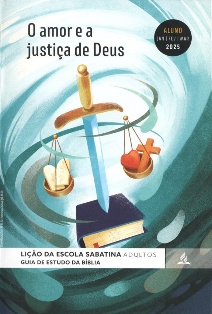 LEITURAS DA SEMANA: Lc 15:11-32; Sf 3:17; Ef 5:25-28; Is 43:4; Rm 8:1; 5:8; Mc 9:17-29
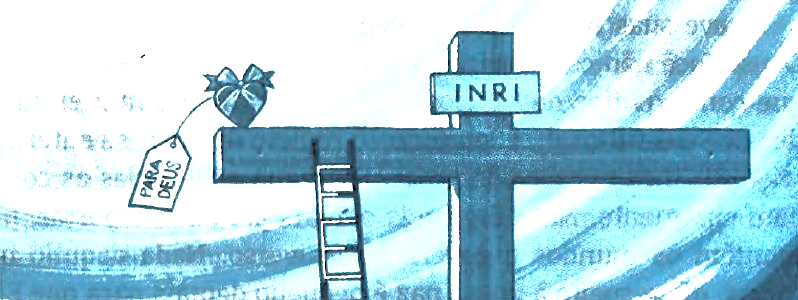 Mais valiosos do que podemos imaginar
Domingo
COMENTÁRIOS:
LIÇÃO 03
- Nessa história contada por Jesus, o filho mais novo solicitou antecipadamente sua herança, rejeitando, na prática, seu pai e toda a família. O filho pródigo passou então a esbanjar aquela herança e foi reduzido à pobreza e à fome, chegando a invejar a comida dos porcos. Ao perceber que os servos da casa de seu pai tinham comida mais do que suficiente, decidiu voltar na esperança de se tornar um mero servo.
O que vem a seguir é impactante. Alguns pais rejeitariam um filho que tivesse agido assim e depois voltasse. Alguns pais diriam: “Você recebeu sua herança e foi embora de casa. Não há mais lugar para você aqui.” Essa atitude poderia perecer lógica e razoável, não é? Aos olhos de muitos pais humanos, o filho teria ultrapassado todos os limites para ser aceito de volta em casa, especialmente como filho.
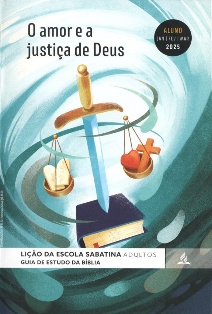 LEITURAS DA SEMANA: Lc 15:11-32; Sf 3:17; Ef 5:25-28; Is 43:4; Rm 8:1; 5:8; Mc 9:17-29
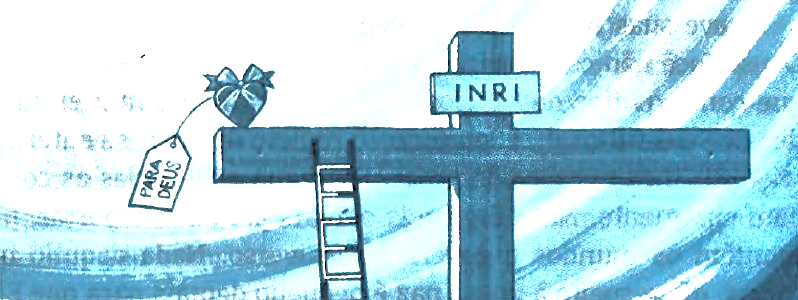 Alegrando-Se com júbilo
Segunda
PERGUNTAS:
LIÇÃO 03
2. O texto de Sofonias 3:17 lança luz sobre a parábola do filho pródigo?

3. Que tipo de amor também somos chamados a demonstrar? Ef 5:25-28
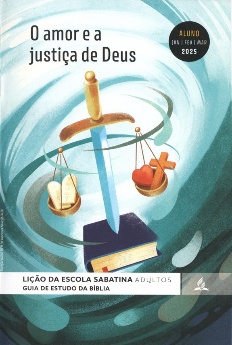 LEITURAS DA SEMANA: Lc 15:11-32; Sf 3:17; Ef 5:25-28; Is 43:4; Rm 8:1; 5:8; Mc 9:17-29
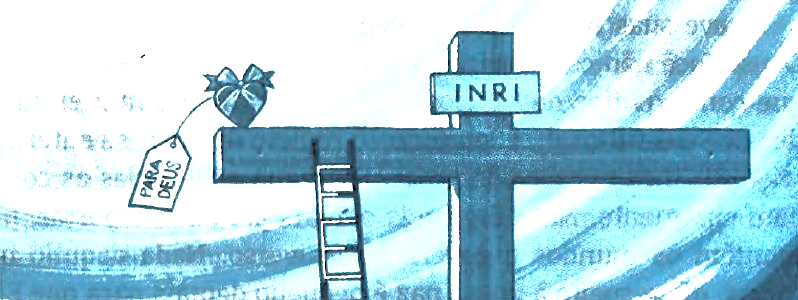 Alegrando-Se com júbilo
Segunda
COMENTÁRIOS:
LIÇÃO 03
Sofonias 3:17 revela 0 prazer de Deus por Seu povo redimido. O texto original contém algumas das palavras hebraicas mais importantes relacionadas à alegria e ao prazer, enfatizando a satisfação que 0 Senhor encontra em Seu povo redimido. É como se nenhum termo isolado fosse suficiente para descrever a imensidão do prazer que Deus terá naquele dia.
Observe também que, segundo esse versículo, Deus está “no meio” de Seu povo. A reconciliação que surge da relação de amor vem com a presença imediata de Deus. Assim como o pai, que, ao avistar o filho ao longe, sai correndo, Sofonias 3:17 descreve Deus no meio de Seu povo.
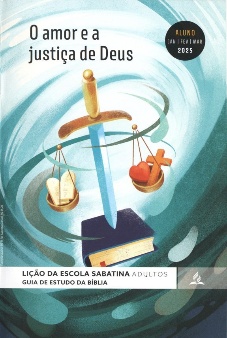 LEITURAS DA SEMANA: Lc 15:11-32; Sf 3:17; Ef 5:25-28; Is 43:4; Rm 8:1; 5:8; Mc 9:17-29
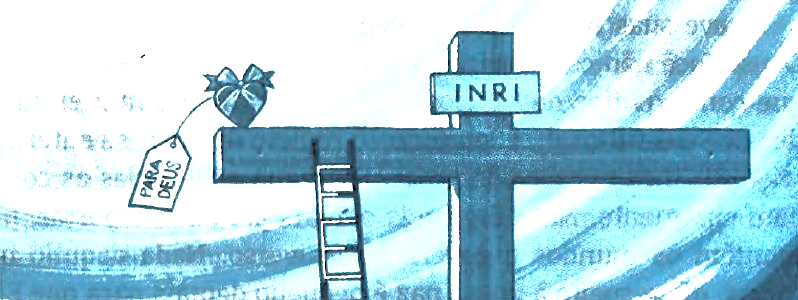 Podemos agradar a Deus?
Terça
PERGUNTAS:
LIÇÃO 03
4. Leia Isaías 43:4; Salmo 149:4; Provérbios 15:8, 9. O que esses textos nos dizem sobre o prazer de Deus em Seu povo?








A conexão que existe entre 0 Céu e a Terra é tão profunda que 0 Criador do Universo Se envolve de modo próximo conosco, até mesmo em nível emocional. Que esperança extraordinária essa verdade lhe oferece, especialmente em momentos difíceis?
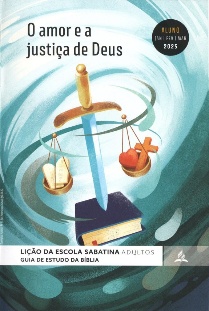 LEITURAS DA SEMANA: Lc 15:11-32; Sf 3:17; Ef 5:25-28; Is 43:4; Rm 8:1; 5:8; Mc 9:17-29
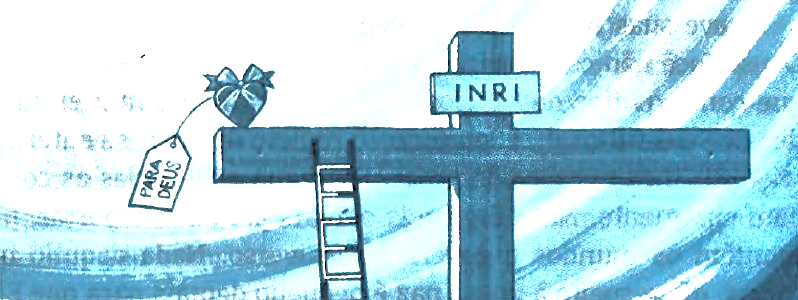 Podemos agradar a Deus?
Terça
COMENTÁRIOS:
LIÇÃO 03
- Por outro lado, Deus fica descontente com Seu povo quando ele pratica 0 mal. Embora 0 Senhor deteste o “sacrifício” e o “caminho” dos ímpios, a “oração dos retos é o Seu prazer”, e Ele “ama 0 que segue a justiça” (Pv 15:8, 9). Deus não apenas Se desagrada com 0 mal, mas Ele Se deleita na bondade. O texto também coloca 0 prazer e 0 amor divinos em relacionamento direto um com o outro, mostrando a profunda conexão que existe entre o amor de Deus e 0 Seu prazer, que aparece em toda a Bíblia.
“O Senhor ama os justos” (S1146:8). Em 2 Coríntios 9:7, Paulo diz: “Deus ama quem dá com alegria.” É importante notar o que esses textos não dizem. Eles não ensinam que Deus ama exclusivamente os justos ou apenas quem dá com alegria. Deus ama todos. No entanto, para que esses textos sejam levados a sério, devem significar que Deus ama os “justos” e aquele que “dá com alegria” em algum sentido especial..
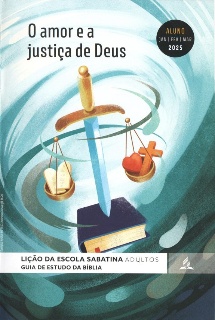 LEITURAS DA SEMANA: Lc 15:11-32; Sf 3:17; Ef 5:25-28; Is 43:4; Rm 8:1; 5:8; Mc 9:17-29
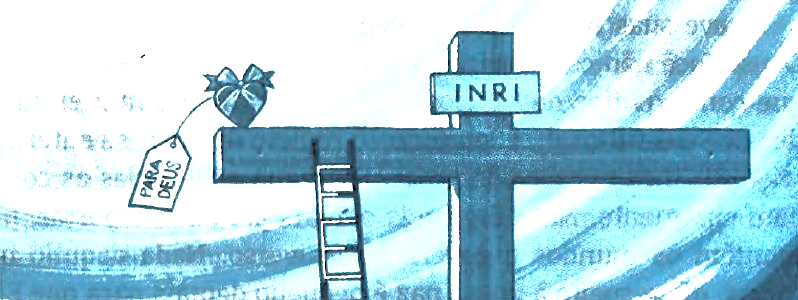 Pedras vivas
Quarta
PERGUNTAS:
LIÇÃO 03
5 - Como podemos ser aceitos por Deus? Rm 8:1; 5:8

6. Leia 1 Pedro 2:4-6 e compare com Hebreus 11:6. O que esses textos nos dizem sobre como podemos agradar a Deus?









Por que a verdade de que Cristo é o seu Mediador no Céu é tão encorajadora?
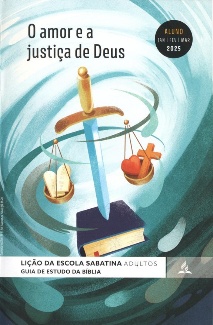 LEITURAS DA SEMANA: Lc 15:11-32; Sf 3:17; Ef 5:25-28; Is 43:4; Rm 8:1; 5:8; Mc 9:17-29
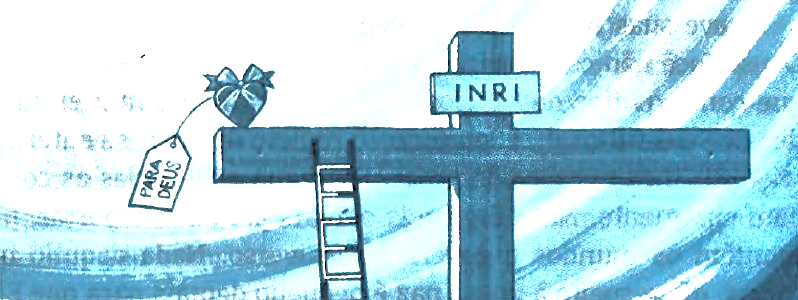 Pedras vivas
Quarta
COMENTÁRIOS:
LIÇÃO 03
- Sem a intervenção de Deus, as pessoas caídas são incapazes de apresentar algo valioso para Ele. No entanto, 0 Senhor, em Sua graça e misericórdia, abriu um caminho por meio da obra de Cristo. É só “por meio de Jesus Cristo” que podemos nos tornar pedras vivas e oferecer “sacrifícios espirituais agradáveis a Deus” (IPe 2:4, 5). Embora seja verdade que “sem fé é impossível agradar a Deus” (Hb 11:6), Ele, por meio da obra mediadora de Cristo, aperfeiçoa os crentes “em todo 0 bem, para que possam fazer a vontade Dele”. Com isso, Deus opera “em nós o que é agradável diante Dele, por meio de Jesus Cristo, a quem seja a glória para todo o sempre. Amém!” (Hb 13:21). Os que respondem a Deus pela fé são considerados justos aos Seus olhos pela intercessão de Cristo, cuja justiça é a única aceitável. E os que respondem ao convite amoroso de Deus são considerados dignos pela obra de Cristo como Mediador (Lc 20:35), sendo transformados à Sua semelhança .
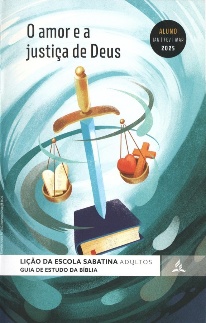 LEITURAS DA SEMANA: Lc 15:11-32; Sf 3:17; Ef 5:25-28; Is 43:4; Rm 8:1; 5:8; Mc 9:17-29
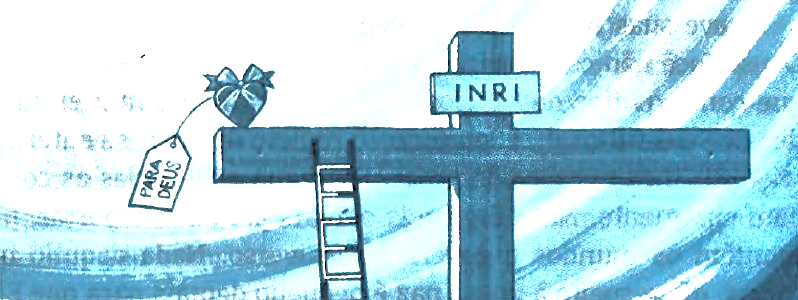 Um alvo digno
Quinta
PERGUNTAS:
LIÇÃO 03
7. Leia Marcos 9:17-29. Como Jesus reagiu ao pai do menino? Quanta fé é necessária?









Se Deus nos aceita em Cristo, quanto mais devemos aceitar os outros? A ordem de amar 0 próximo como a si mesmo (Lv 19:18; Mt 22:39) e a regra de ouro, de fazer aos outros oque queremos que nos façam (Mt 7:12), nos ajudam a entender essa verdade?
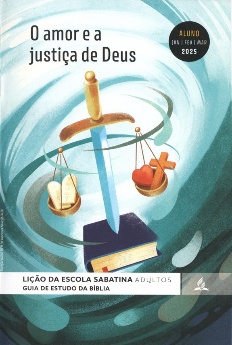 LEITURAS DA SEMANA: Lc 15:11-32; Sf 3:17; Ef 5:25-28; Is 43:4; Rm 8:1; 5:8; Mc 9:17-29
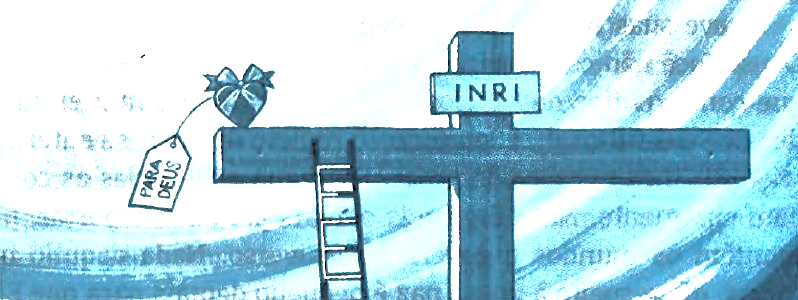 Um alvo digno
Quinta
COMENTÁRIOS:
LIÇÃO 03
Os discípulos não conseguiram expulsar o espírito imundo, e a esperança parecia perdida. Mas Jesus exortou o pai vacilante, o qual, emocionado, respondeu com lágrimas: “Eu creio! Ajude-me na minha falta de fé!” (Mc 9:23, 24).
Observe que Jesus não disse ao homem: “Volte quando tiver mais fé”. Em vez disso, a exclamação do pai: “Ajude-me na minha falta de fé!” foi 0 suficiente.
“Sem fé é impossível agradar a Deus” (Hb 11:6). Ainda assim, Jesus aceita até. mesmo a menor fé. E, por meio da fé, pela mediação de Cristo, e pela obra de Cristo em nosso favor, podemos agradá-Lo em nossa resposta a Ele, da mesma forma que um pai fica satisfeito quando um filho lhe traz um presente aparentemente sem valor.
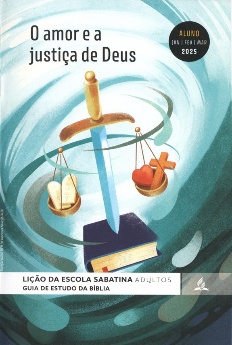 LEITURAS DA SEMANA: Lc 15:11-32; Sf 3:17; Ef 5:25-28; Is 43:4; Rm 8:1; 5:8; Mc 9:17-29
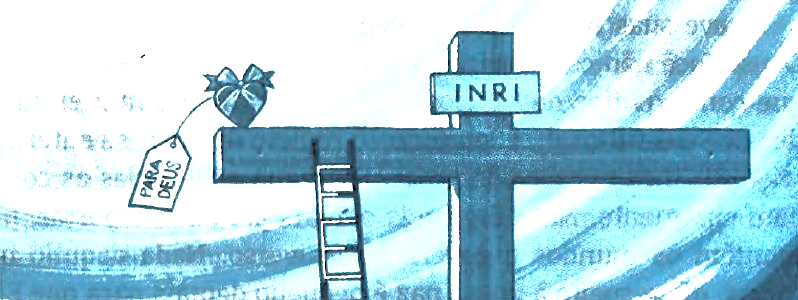 Estudo adicional
Sexta
COMENTÁRIOS:
LIÇÃO 03
“No entanto, orar em nome de Cristo significa muito. Quer dizer que aceitamos Seu caráter, revelamos Suas atitudes e fazemos Suas obras. [...] Ele salva as pessoas, não em pecado, mas do pecado; e aqueles que O amam mostrarão seu amor por meio da obediência. [...]
“Se permitirmos, Ele Se identificará de tal forma com nossos pensamentos e propósitos, moldará de tal maneira nosso coração e mente em conformidade com Sua vontade, que, quando Lhe obedecermos, estaremos apenas seguindo nossos próprios impulsos. [...] Mediante a comunhão com Deus, 0 pecado se tornará abominável para nós” (0 Desejado de Todas as Nações, p. 536, 537)-'
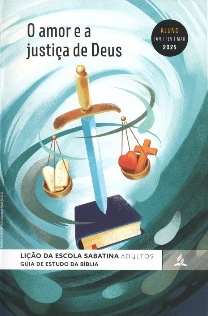 LEITURAS DA SEMANA: Lc 15:11-32; Sf 3:17; Ef 5:25-28; Is 43:4; Rm 8:1; 5:8; Mc 9:17-29
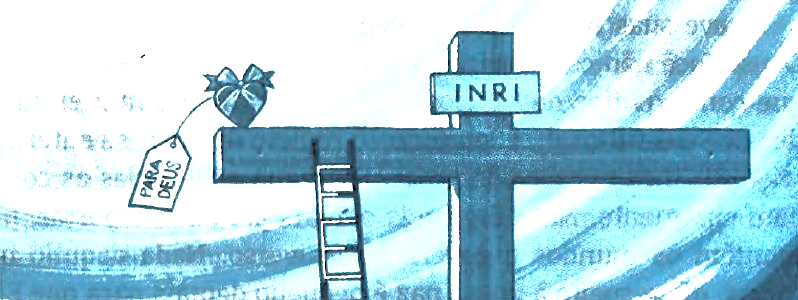 Estudo adicional
Sexta
PERGUNTAS:
LIÇÃO 03
1. O que significa “receber de maneira altruísta”? Como você acha que será a relação entre dar e receber no Céu e na nova Terra?

2. Chegando de longe, de um ponto talvez além do alcance do Telescópio Espacial James Webb, os seres celestiais se dirigiram a Daniel como hamudot, que significa “amado”, "desejável”, “precioso”. E fizeram isso três vezes. Em Daniel'9:23, Gabriel diz: ki hamudot attah, “porque você é muito amado” (NVI). Em Daniel 10:11, um ser celestial (talvez Gabriel novamente) o chama de ish hamudot, “homem muito amado”, uma expressão repetida depois (Dn 10:19). 0 que isso diz sobre Deus? Ele está próximo de nós? Isso lhe traz esperança?
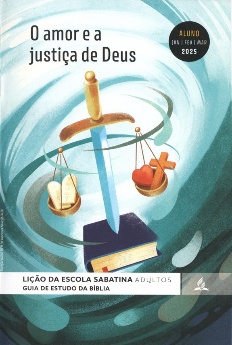 LEITURAS DA SEMANA: Lc 15:11-32; Sf 3:17; Ef 5:25-28; Is 43:4; Rm 8:1; 5:8; Mc 9:17-29